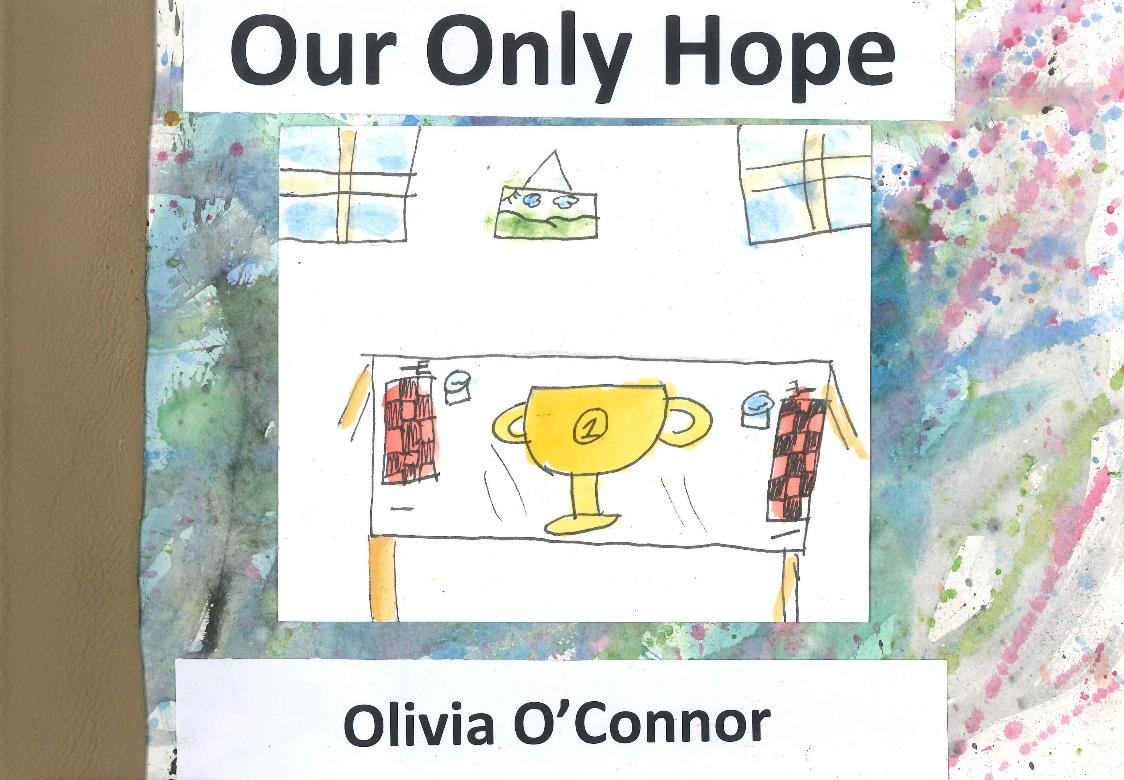 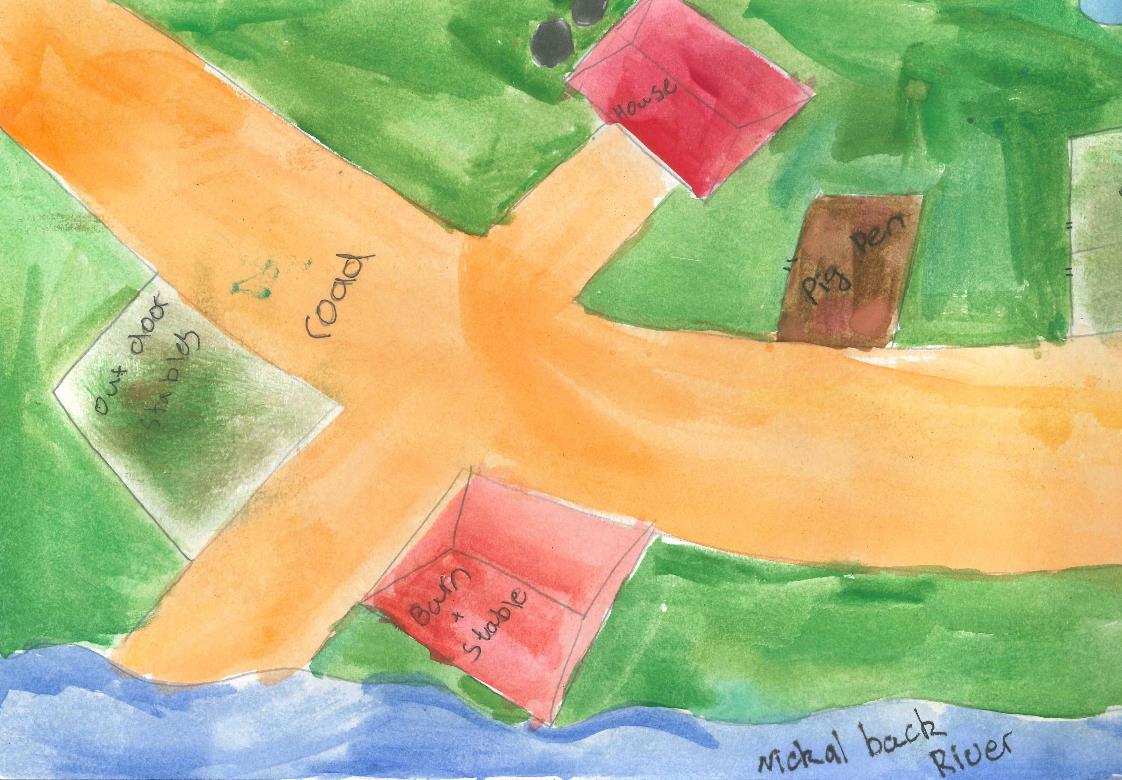 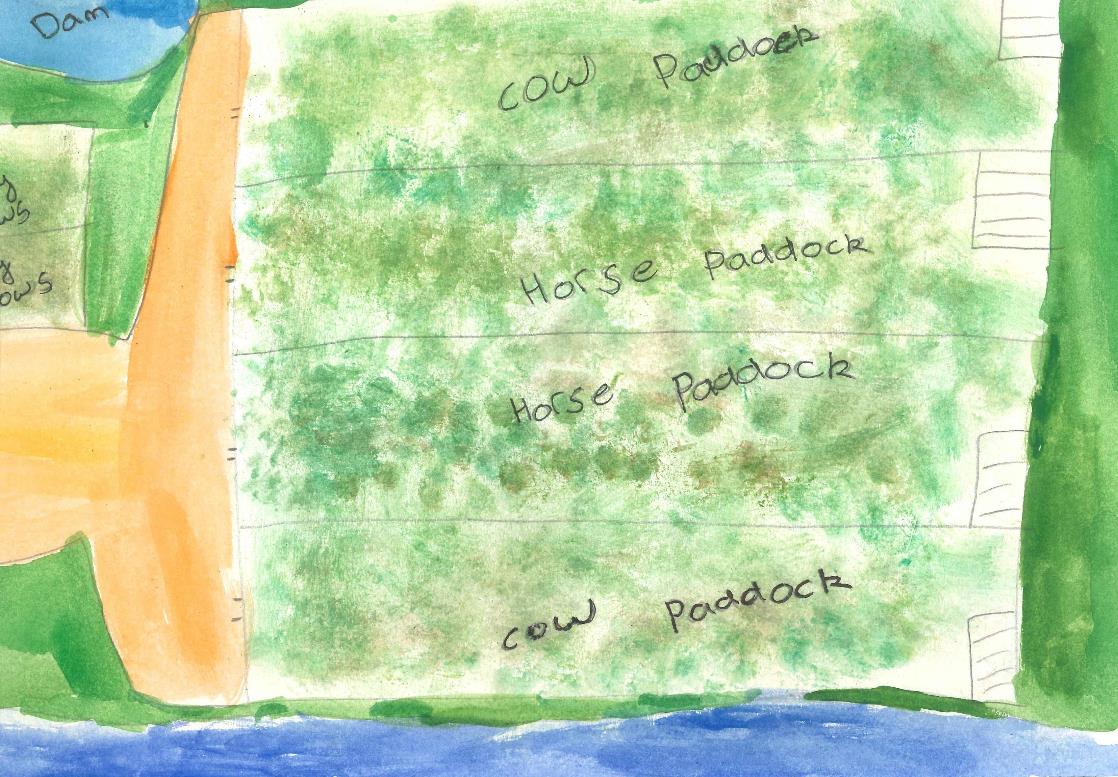 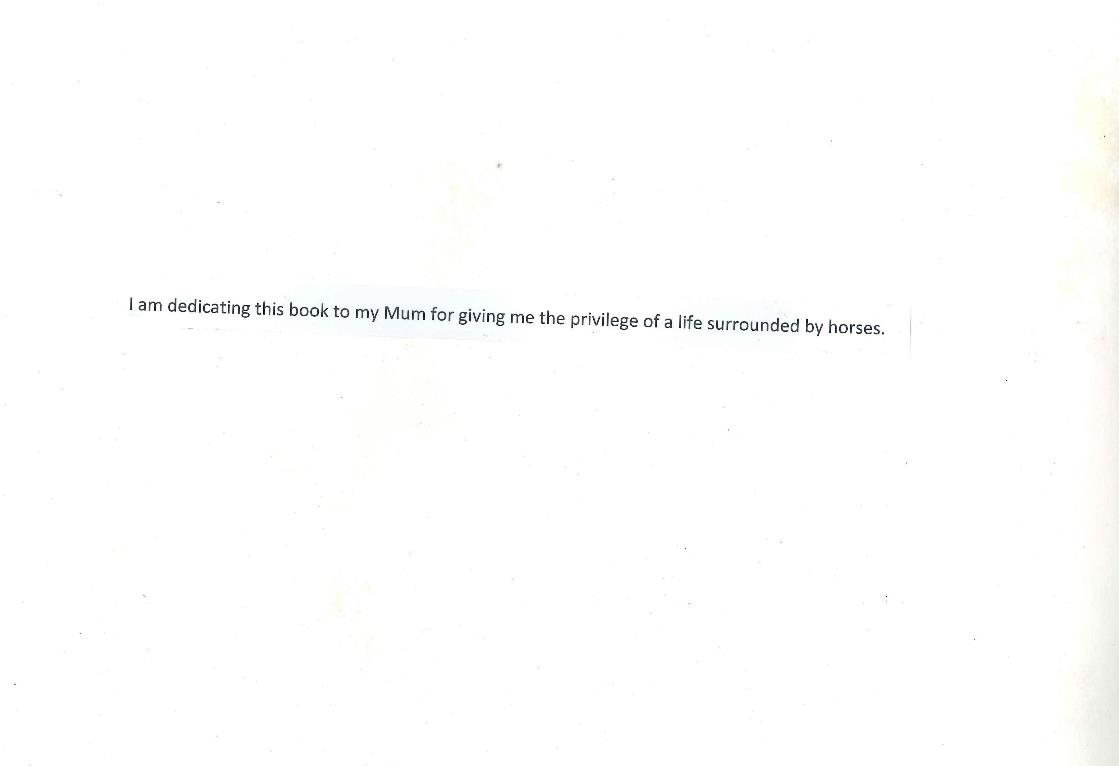 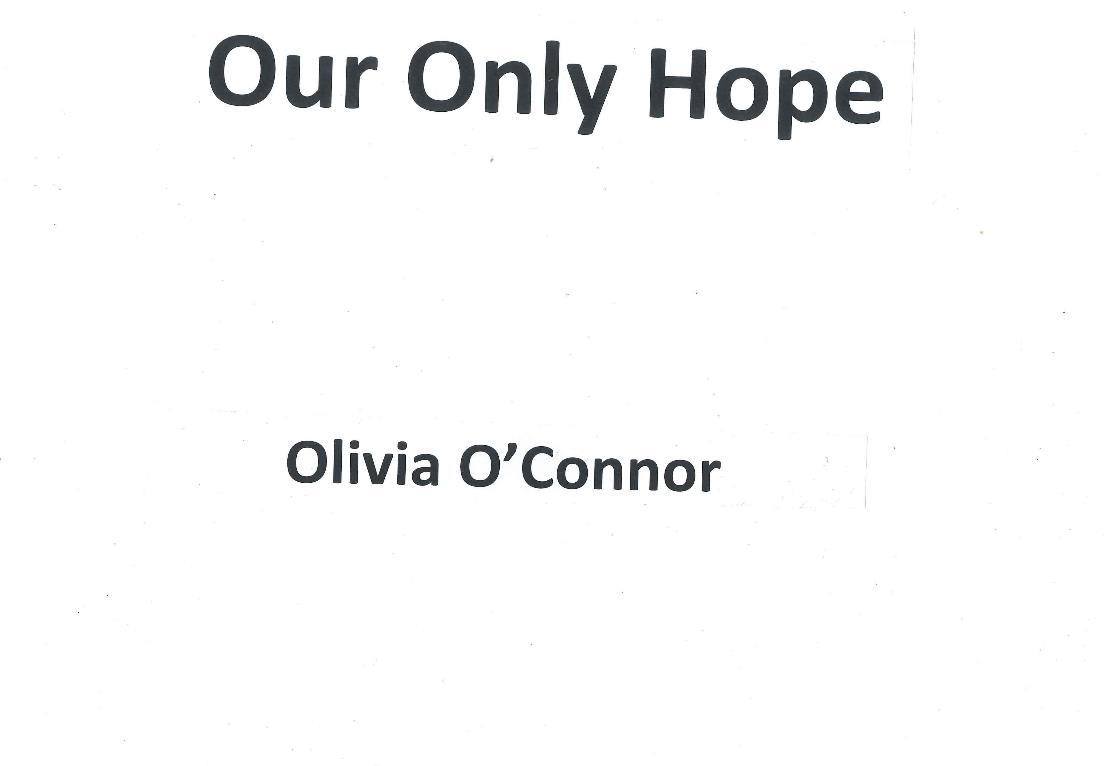 /
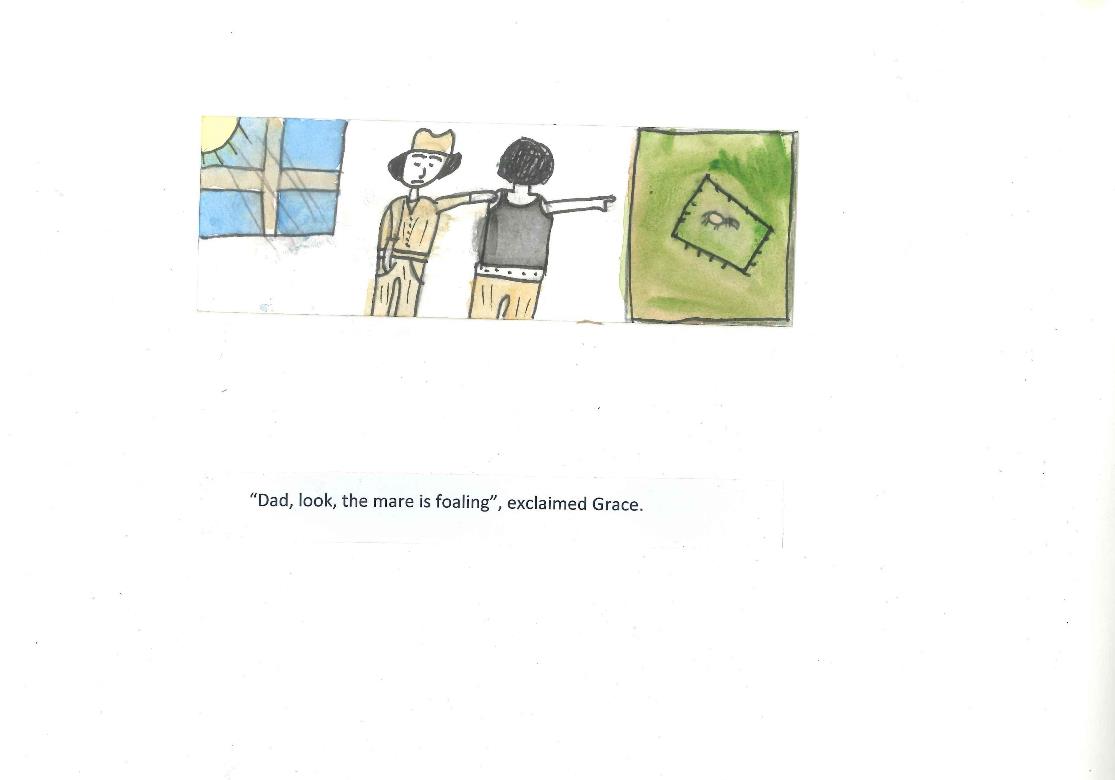 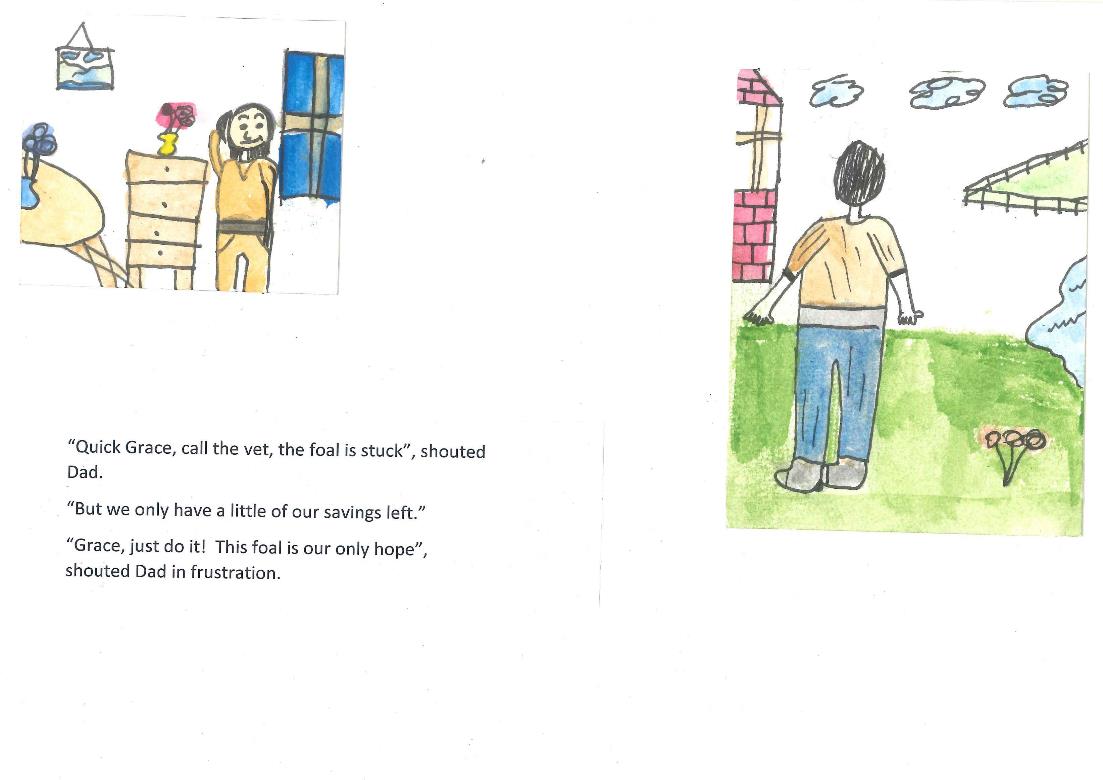 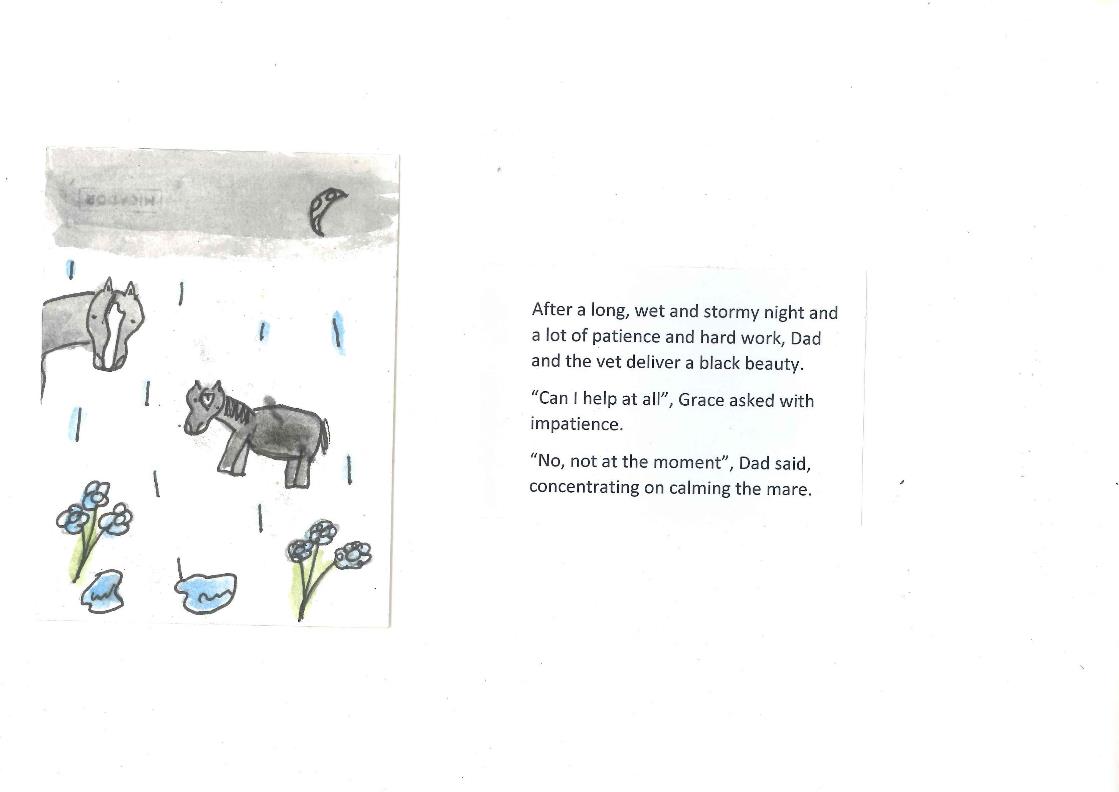 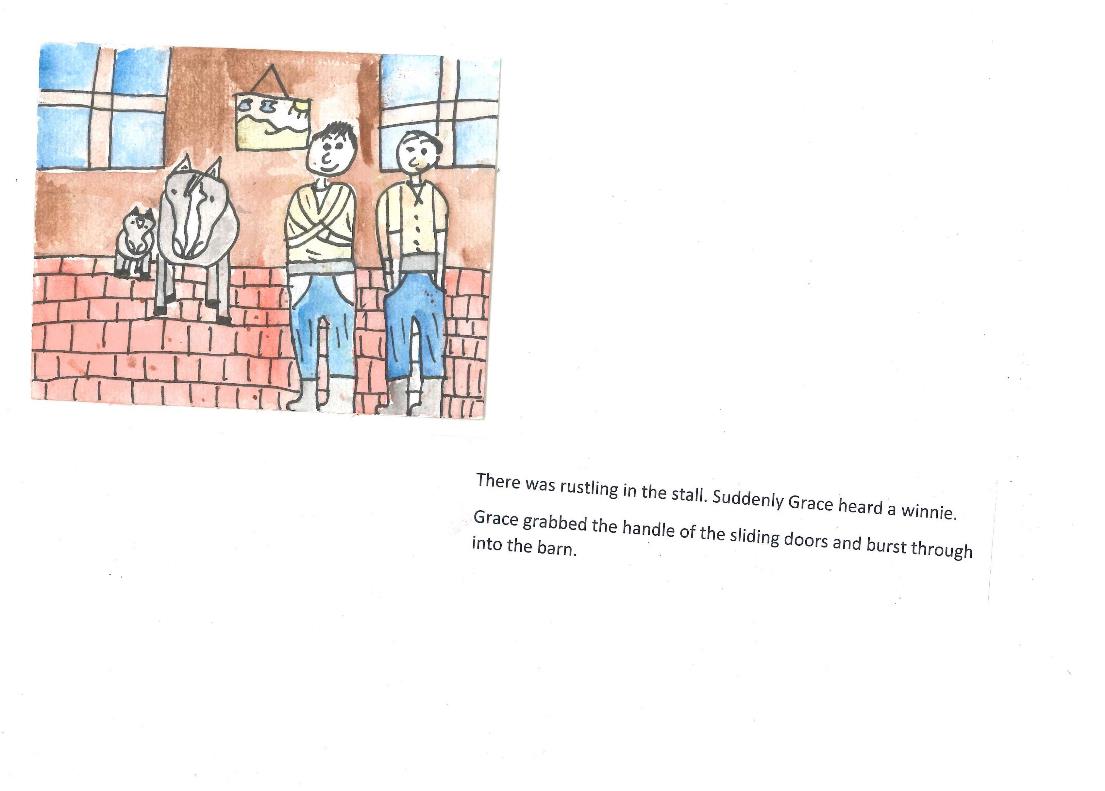 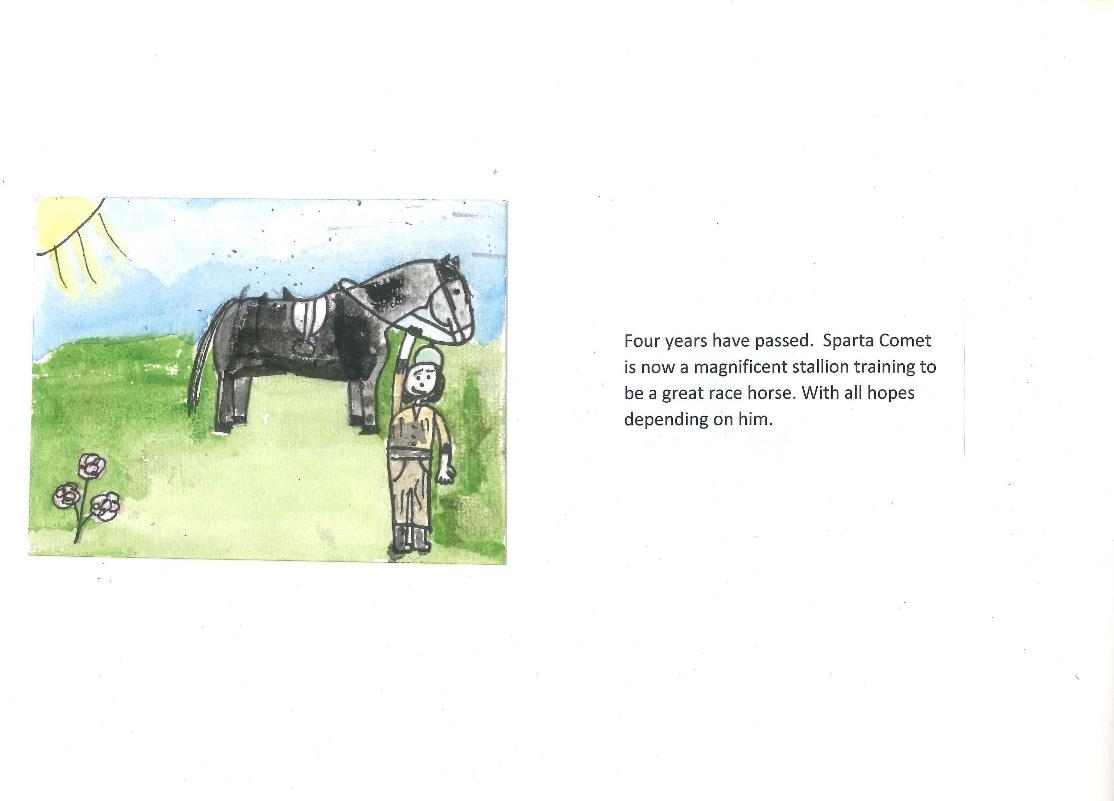 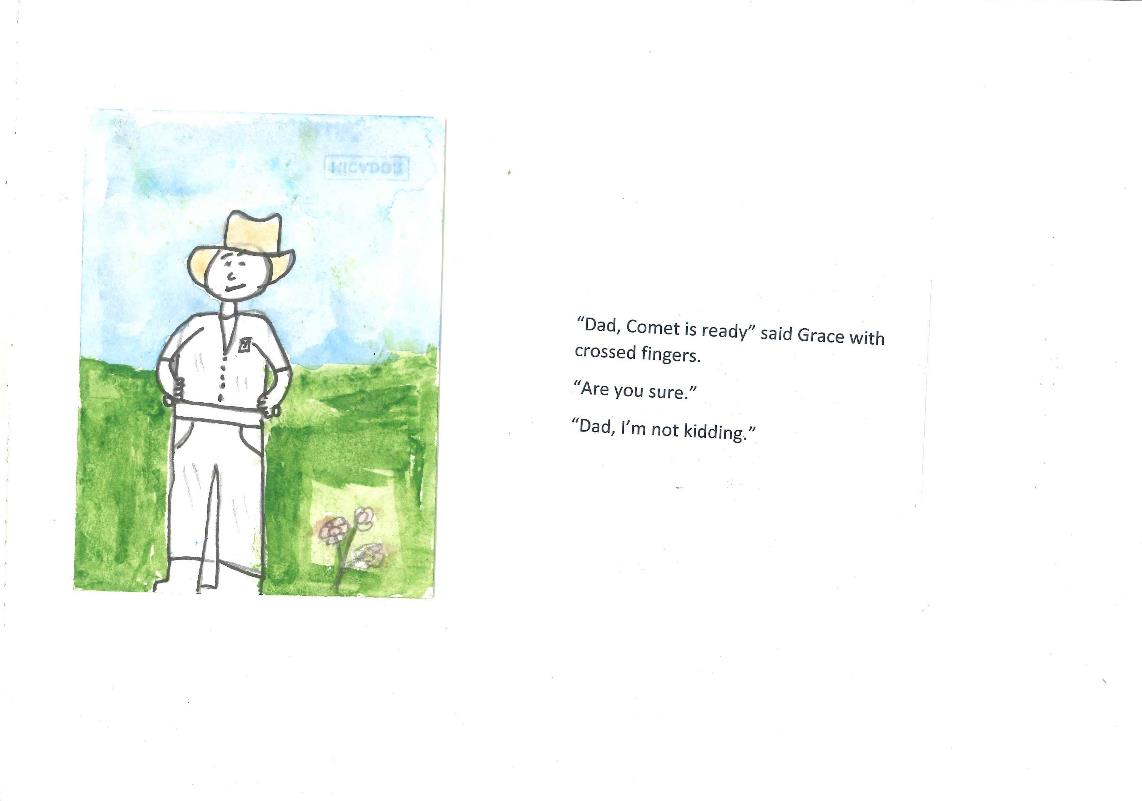 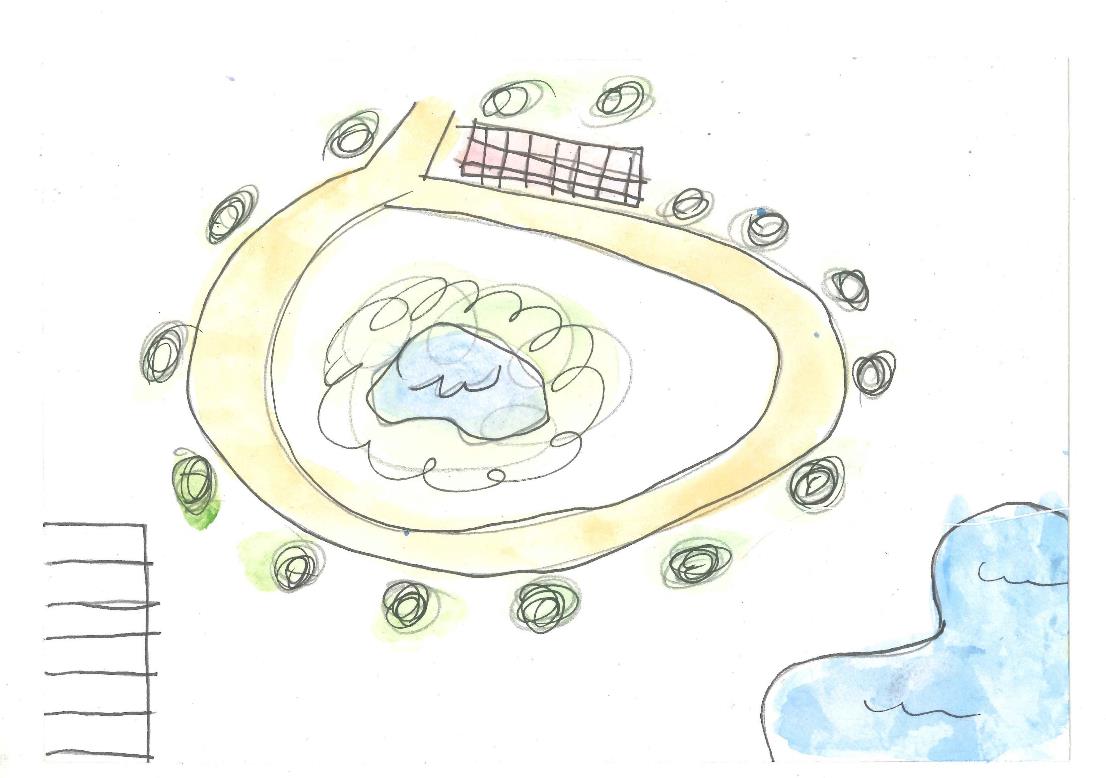 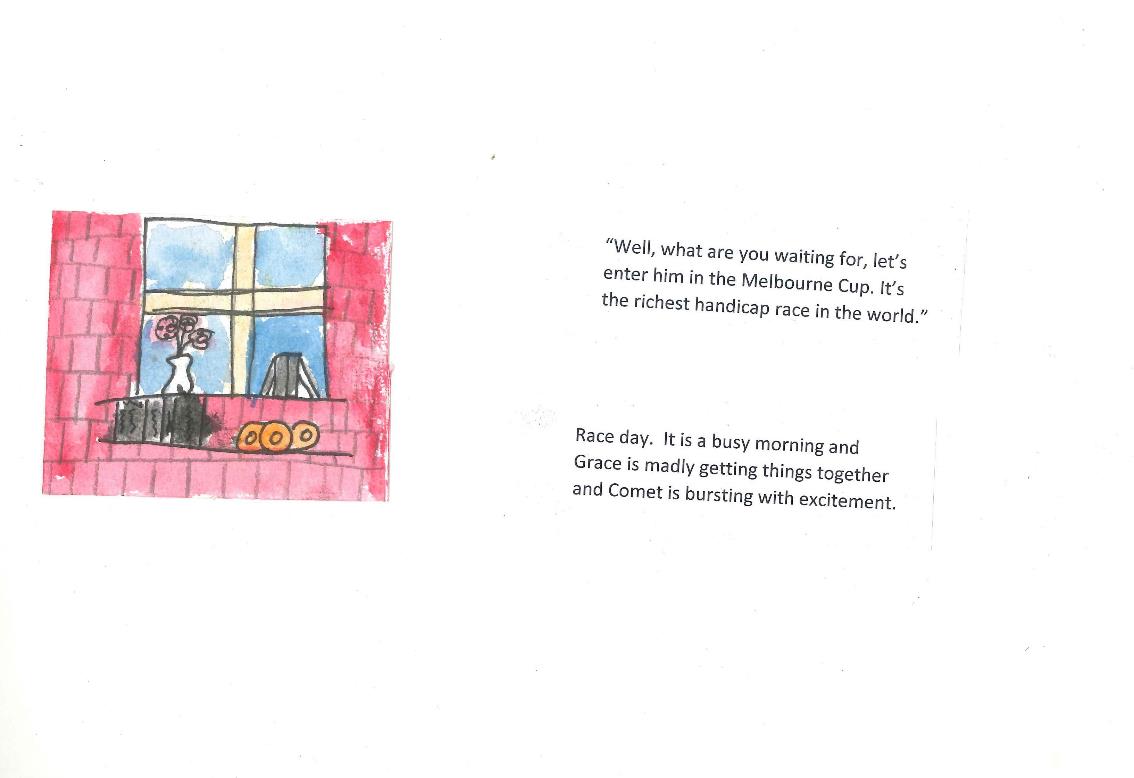 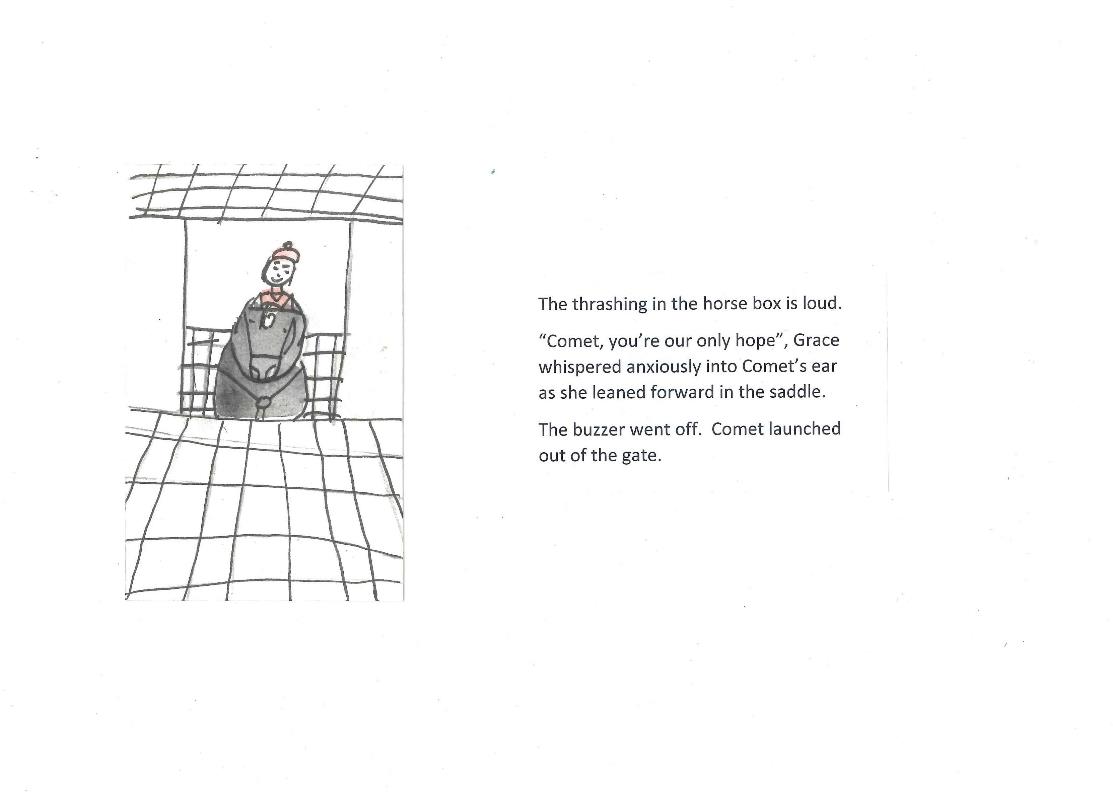 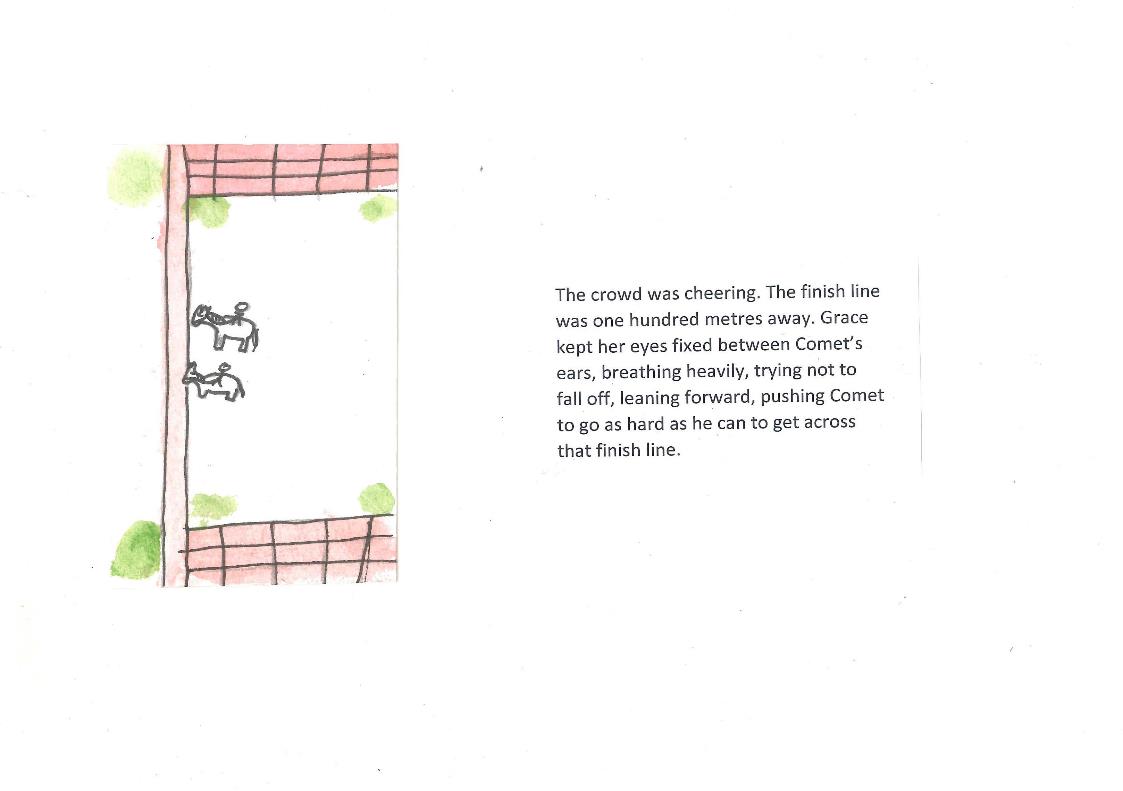 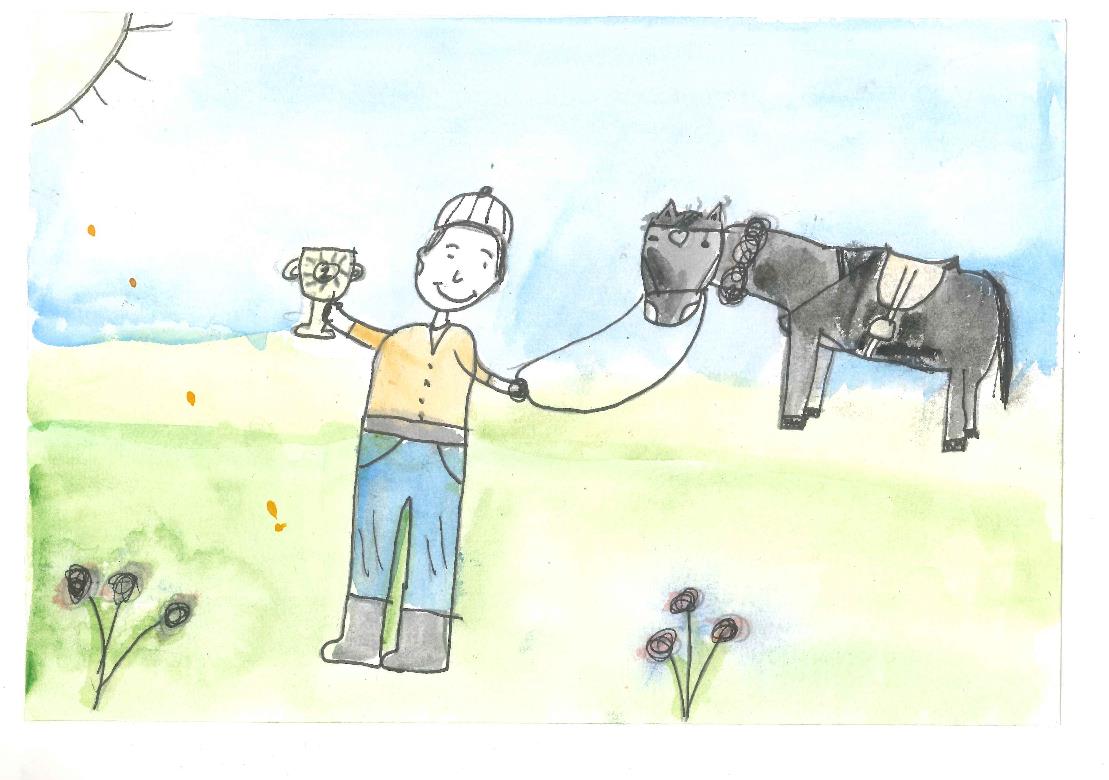 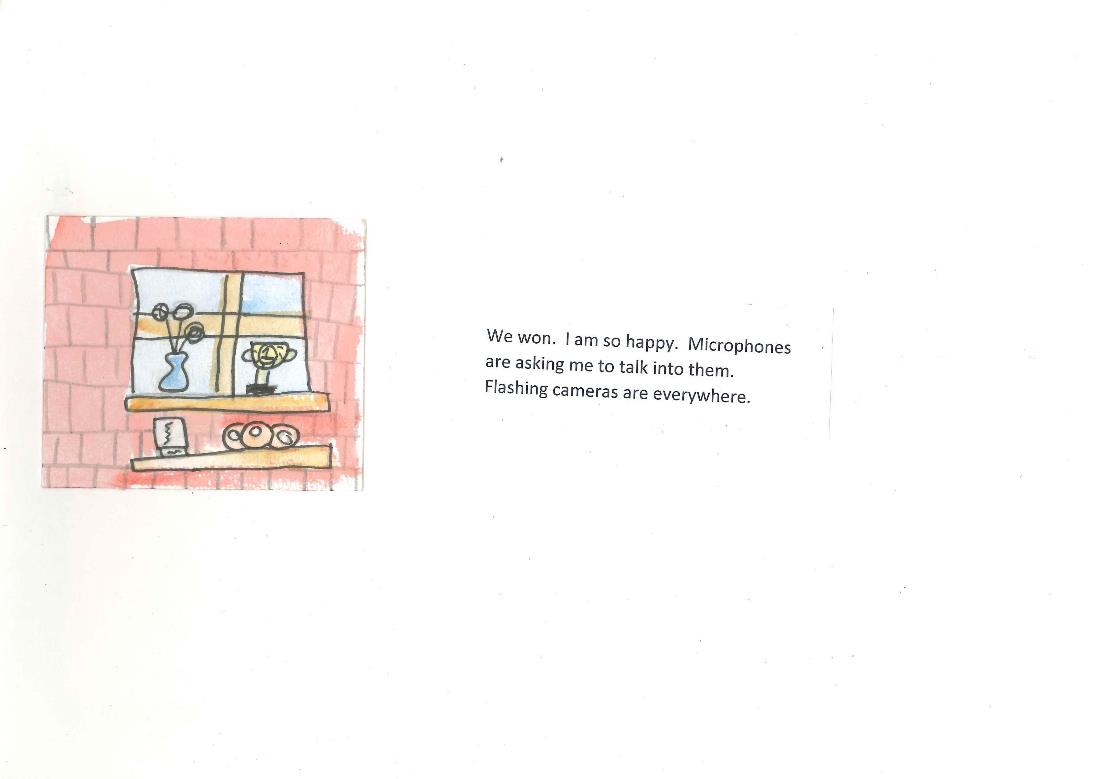 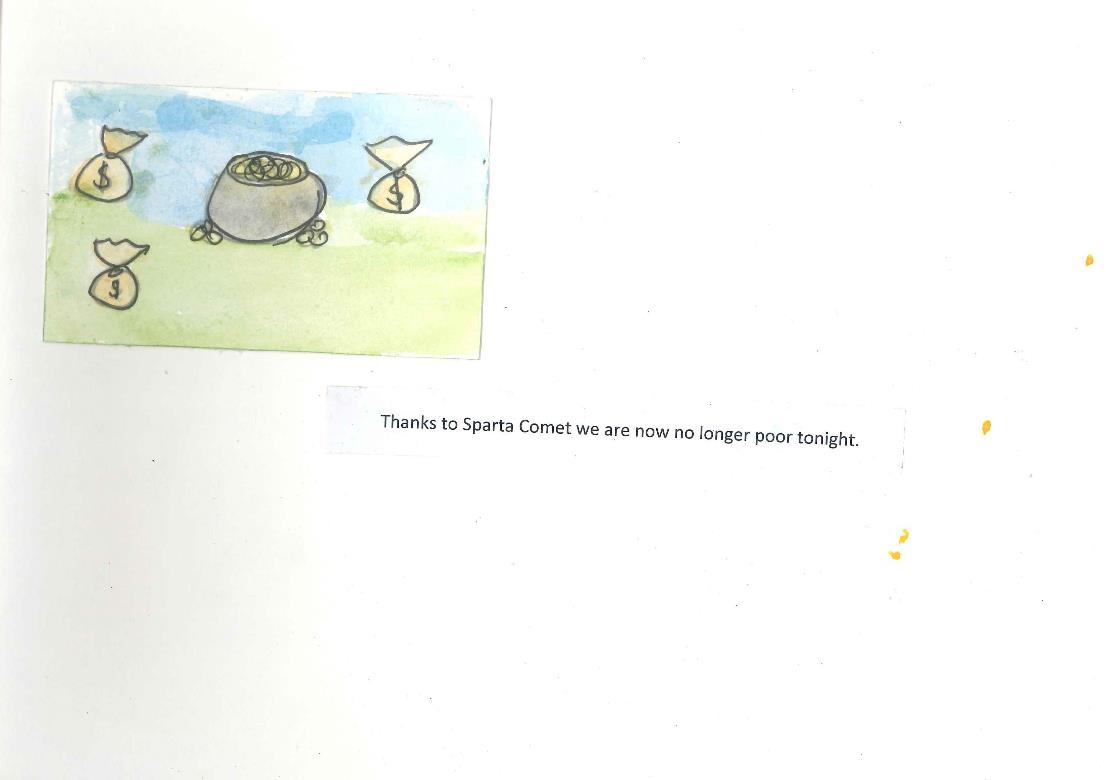 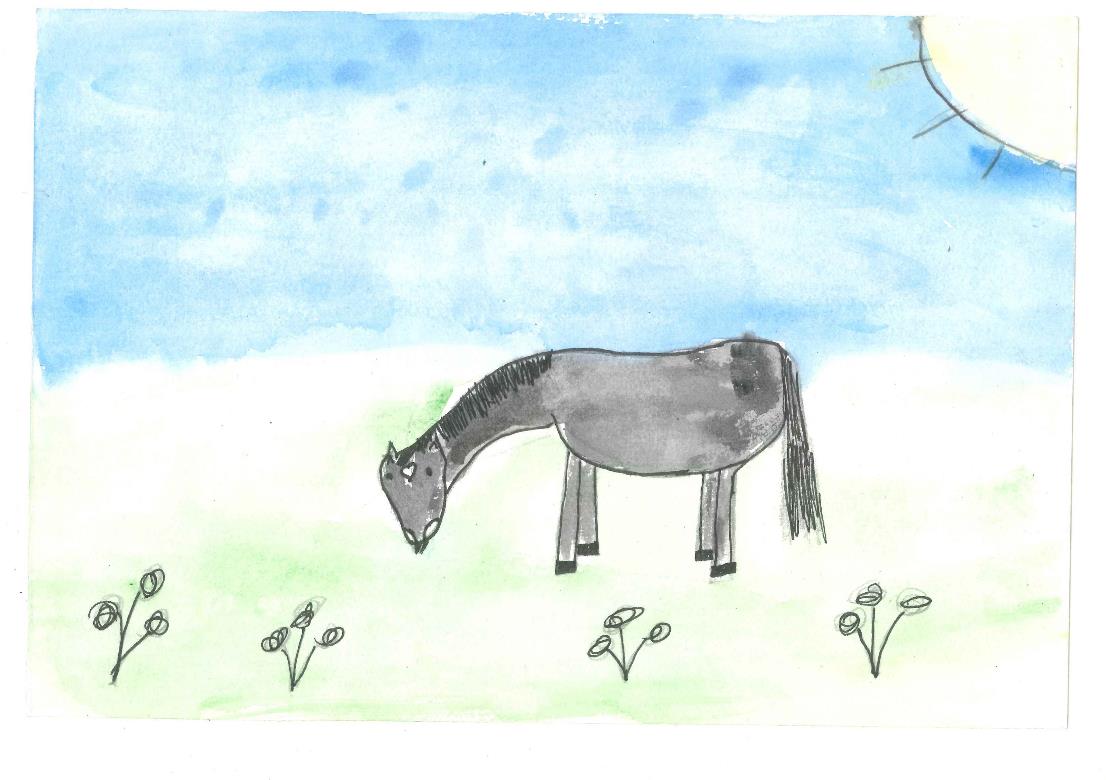 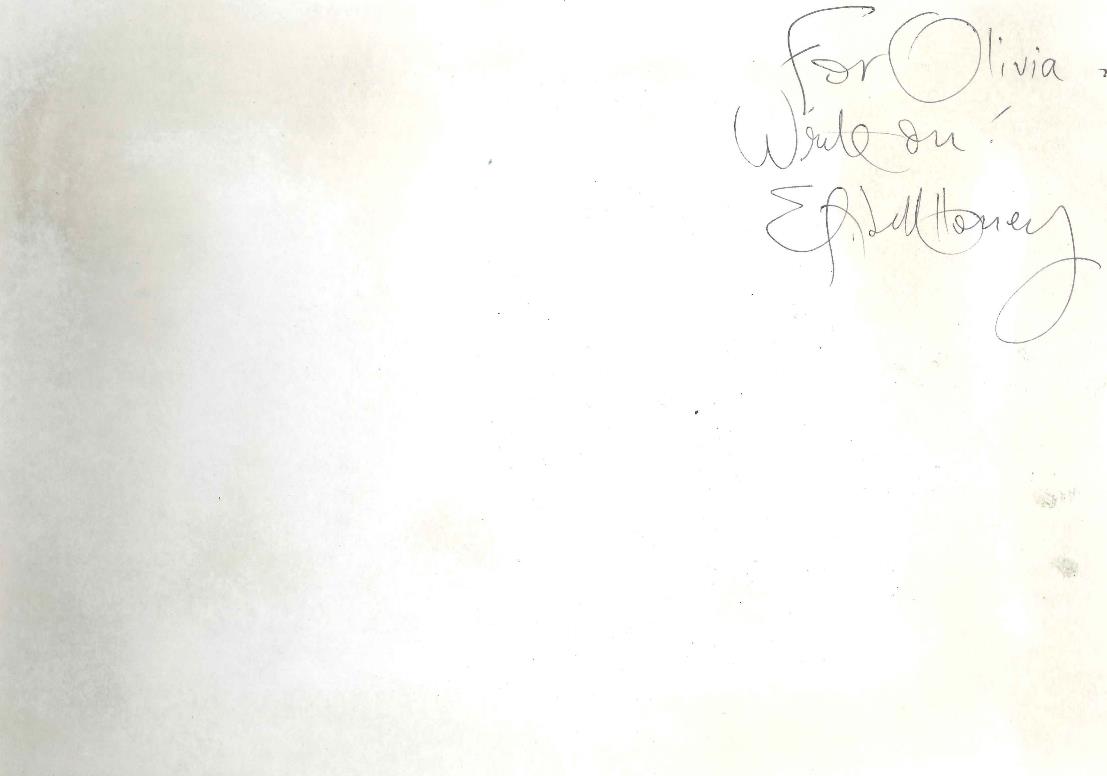 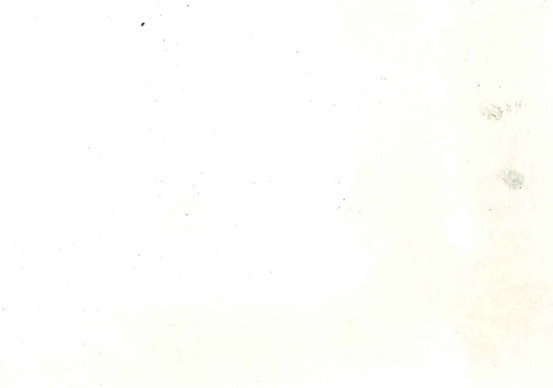 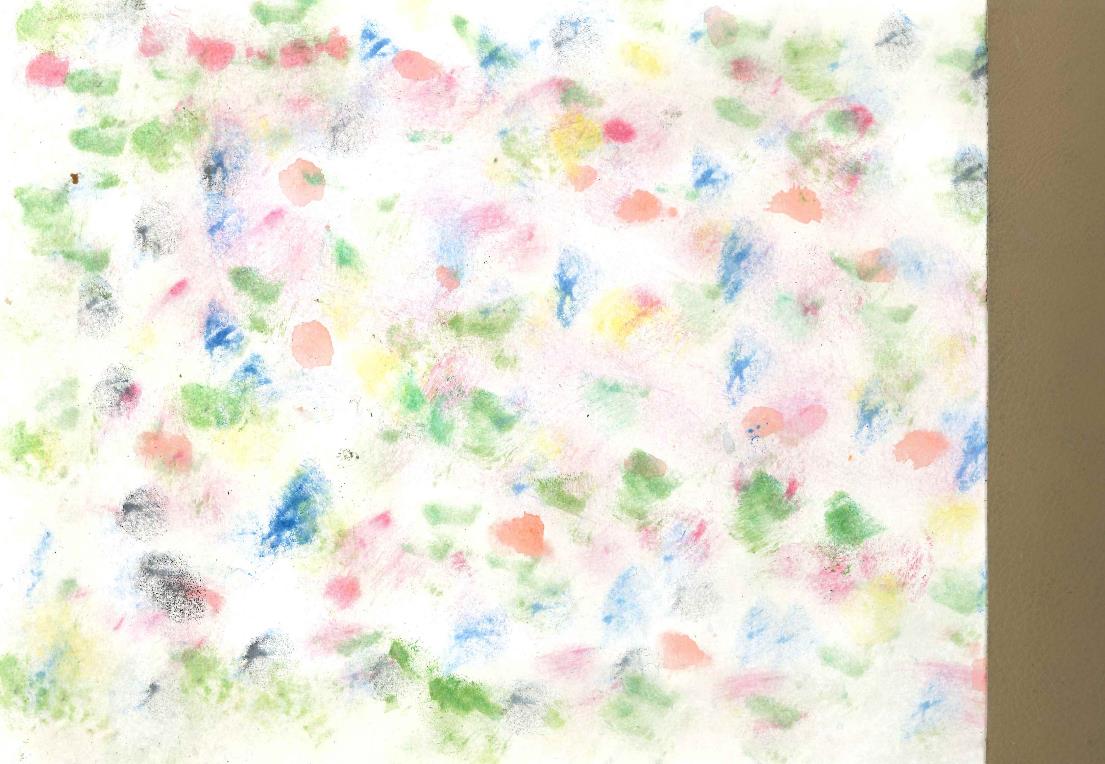